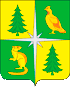 Чунское районное муниципальное образование
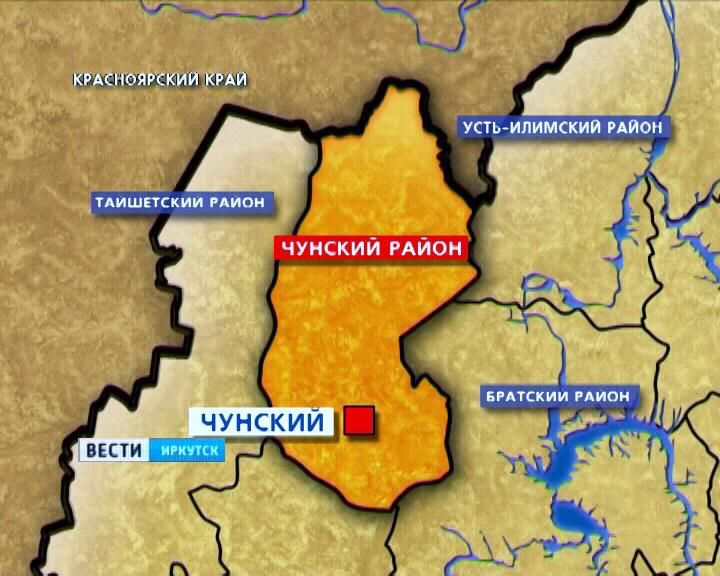 Бюджет для граждан на 2021 год и плановый период 2022 и 2023 годов
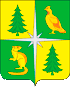 Чунское районное муниципальное образование
Основные показатели прогноза социально-экономического развития Чунского районного муниципального образования на 2021-2023 годы
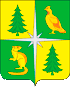 Чунское районное муниципальное образование
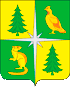 Чунское районное муниципальное образование
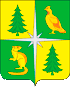 Чунское районное муниципальное образование
Параметры бюджета Чунского районного муниципального образования на 2021-2023 годы
2021 год                    2022 год               2023 год
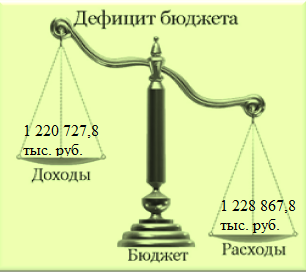 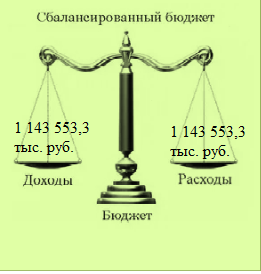 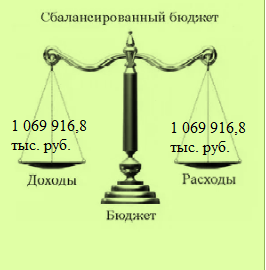 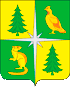 Чунское районное муниципальное образование
Доходы бюджета Чунского районного муниципального образования на 2021- 2023 годы
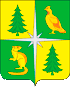 Чунское районное муниципальное образование
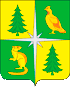 Чунское районное муниципальное образование
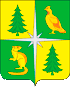 Чунское районное муниципальное образование
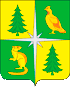 Чунское районное муниципальное образование
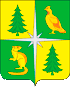 Чунское районное муниципальное образование
Расходы бюджета по основным функциям
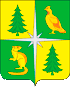 Чунское районное муниципальное образование
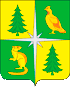 Чунское районное муниципальное образование
Бюджет Чунского районного муниципального образования на 2021 год социально ориентирован. Доля расходов бюджета на социальную сферу (образование, культура, физическая культура, социальная политика) составила 79,0%
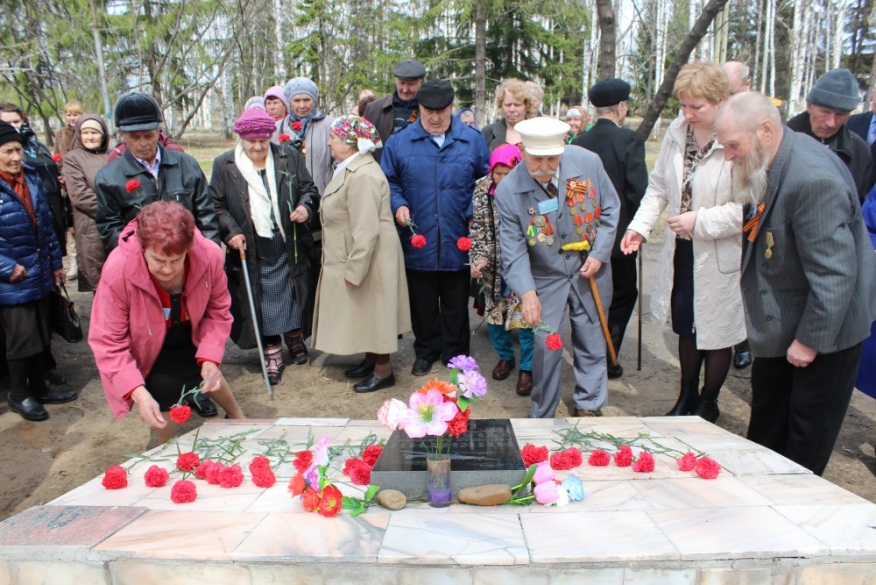 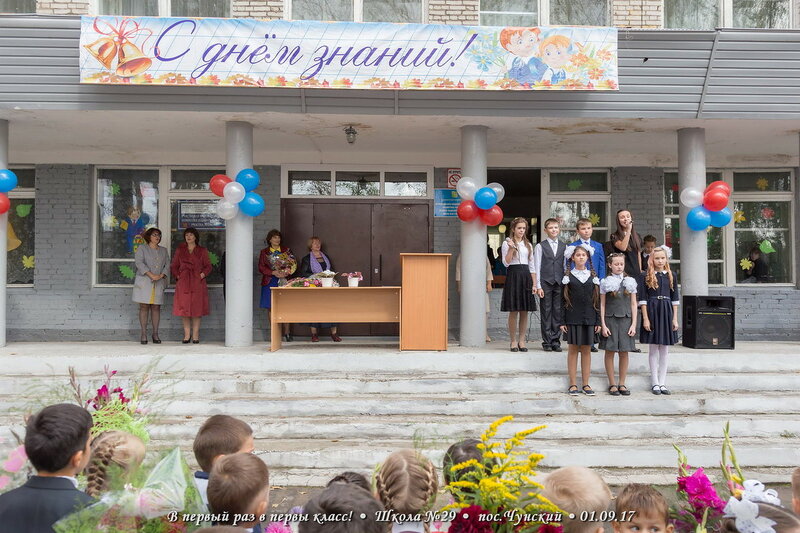 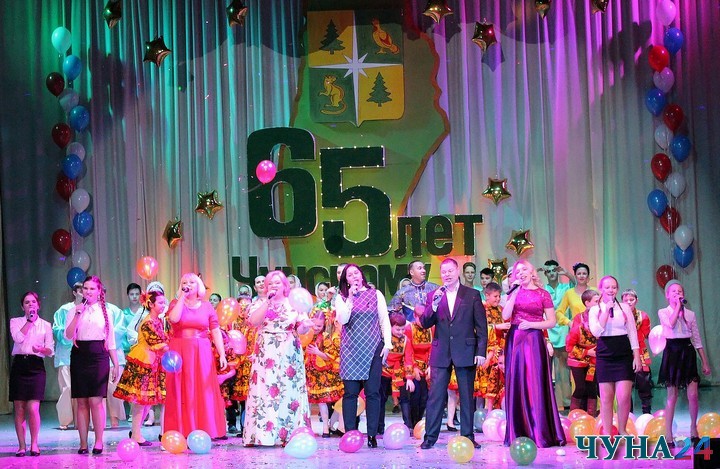 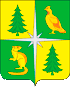 Чунское районное муниципальное образование
Социально ориентированные расходы бюджета Чунского районного муниципального образования
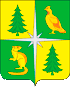 Чунское районное муниципальное образование
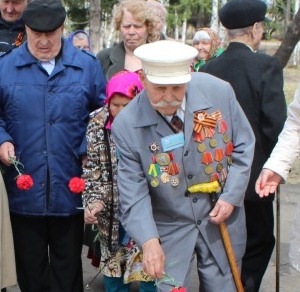 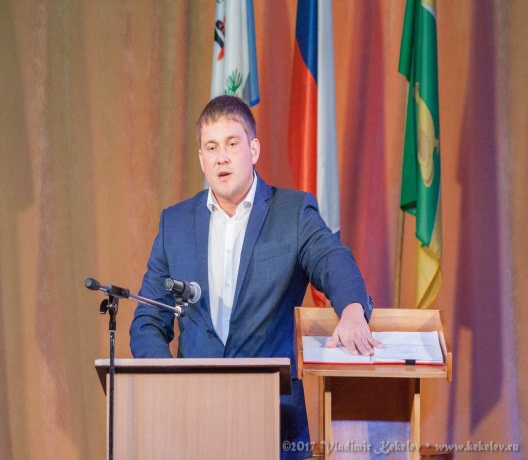 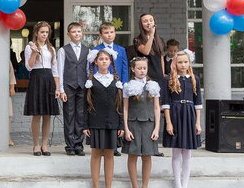 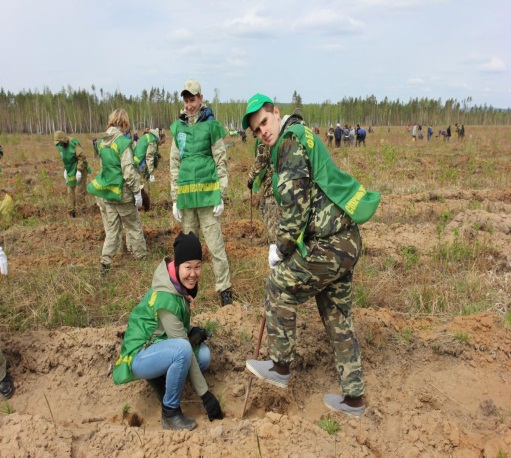 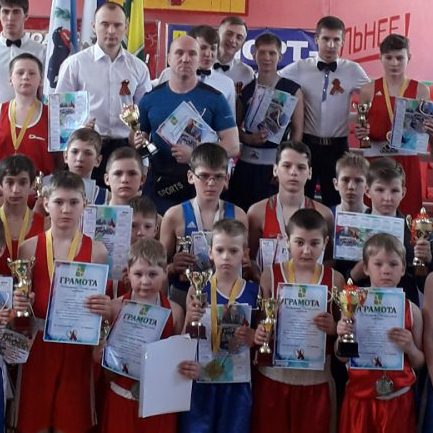 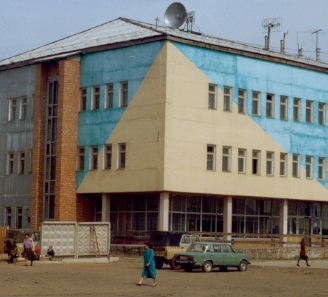 В Чунском районном муниципальном образовании в 2021-2023 годах будет осуществляться реализация 
12 муниципальных и 
10 региональных программ
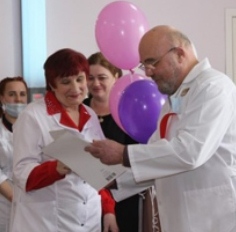 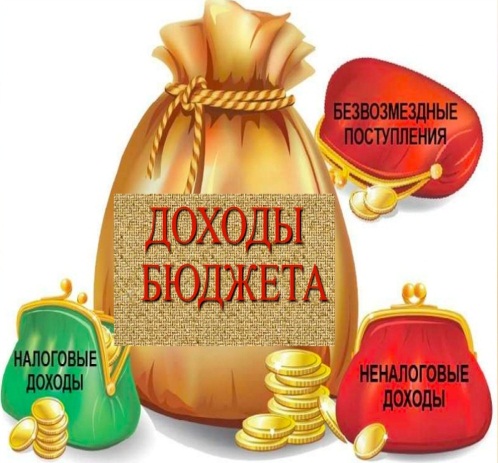 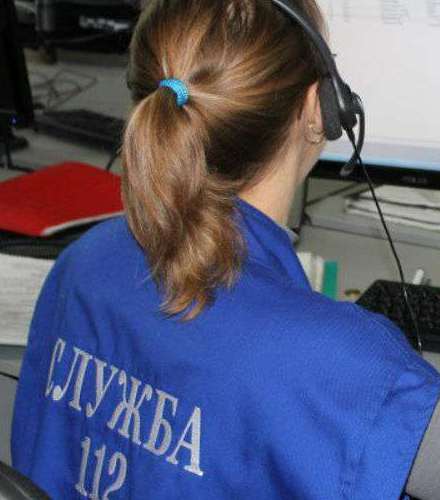 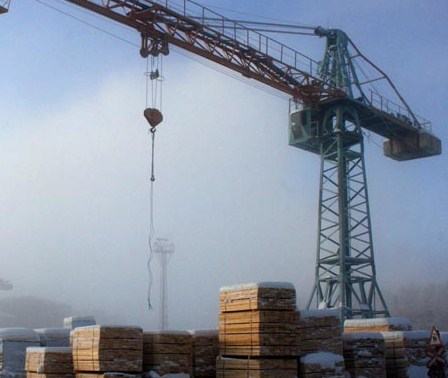 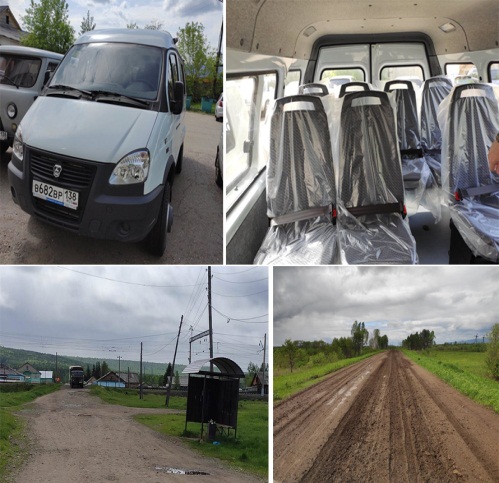 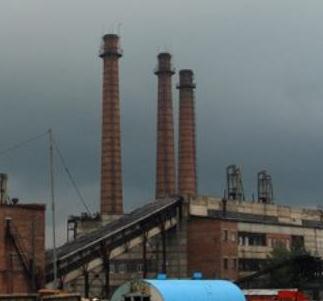 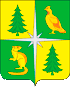 Чунское районное муниципальное образование
Бюджет Чунского районного муниципального образования формируется в рамках государственных и муниципальных программ.
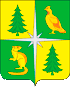 Чунское районное муниципальное образование
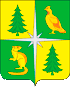 Чунское районное муниципальное образование
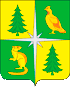 Чунское районное муниципальное образование
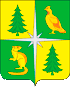 Чунское районное муниципальное образование
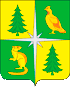 Чунское районное муниципальное образование
Динамика программных и непрограммных расходов Чунского районного муниципального образования
99,1%
98,4%
98,4%
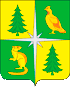 Чунское районное муниципальное образование
Муниципальная программа Чунского районного муниципального образования «Развитие системы образования»
Цель муниципальной программы	
1. Обеспечение доступности и повышение качества предоставления общедоступного и бесплатного начального общего, основного общего, среднего общего образования по основным общеобразовательным программам, дополнительного образования, общедоступного бесплатного дошкольного образования на территории Чунского района, отдыха и оздоровления детей
2. Реализация основных направлений муниципальной политики в сфере образования.
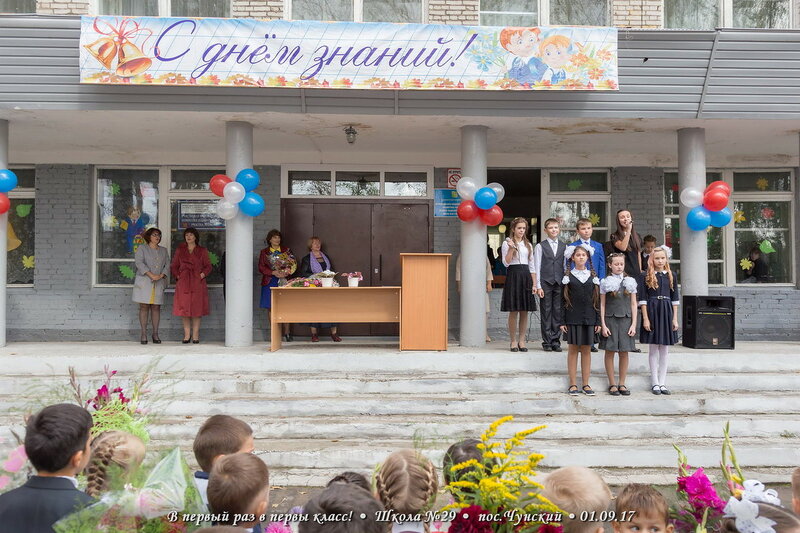 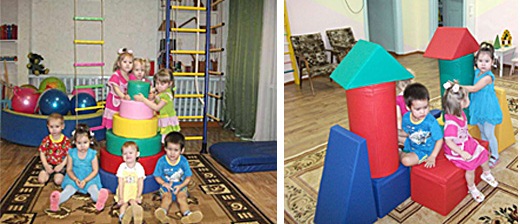 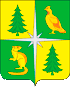 Чунское районное муниципальное образование
Муниципальная программа Чунского районного муниципального образования
«Социальная поддержка населения»
Цель Программы

Целью муниципальной программы является улучшение качества жизни отдельных категорий граждан Чунского района.
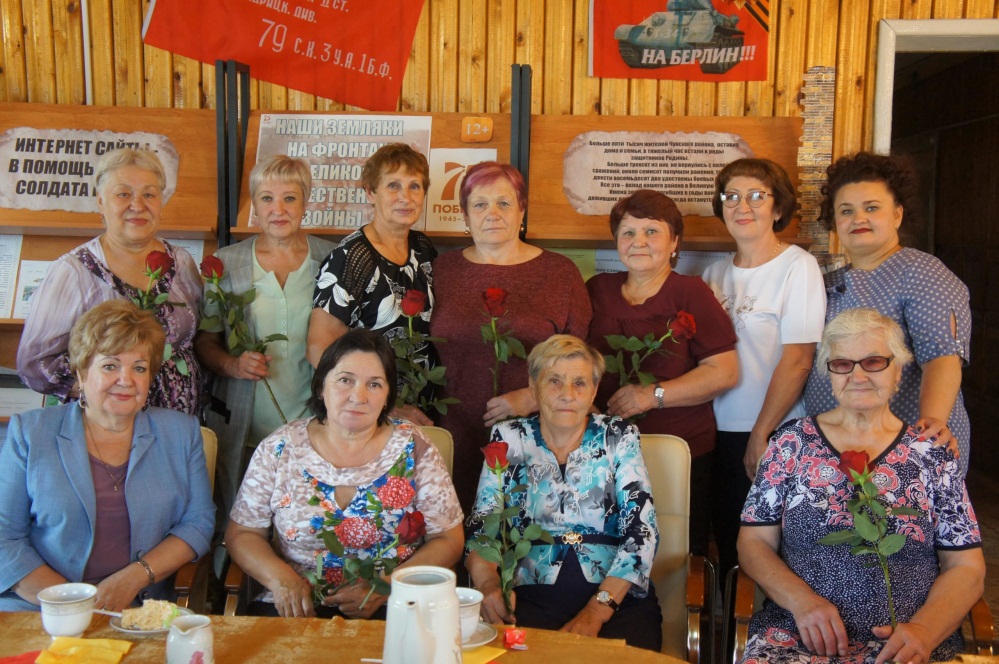 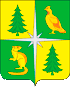 Чунское районное муниципальное образование
Муниципальная программа Чунского районного муниципального образования "Здоровье"
Цель муниципальной  программы:
Создание условий для укрепления здоровья населения Чунского района.
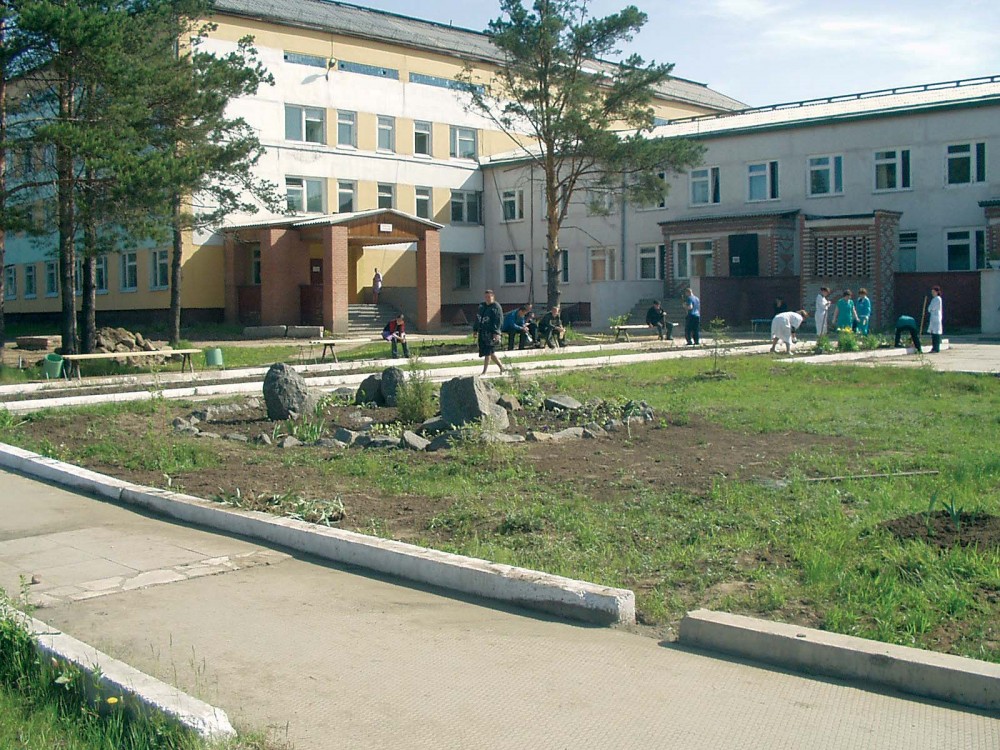 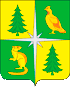 Чунское районное муниципальное образование
Муниципальная программа Чунского районного муниципального образования "Развитие культуры, спорта и молодежной политики"
Цель муниципальной программы

Сохранение и развитие культурного потенциала и наследия Чунского района

Развитие физической культуры и спорта в Чунском районе

Создание условий для личностного и профессионального становления молодёжи, формирования и развития духовно-нравственных и патриотических ценностей
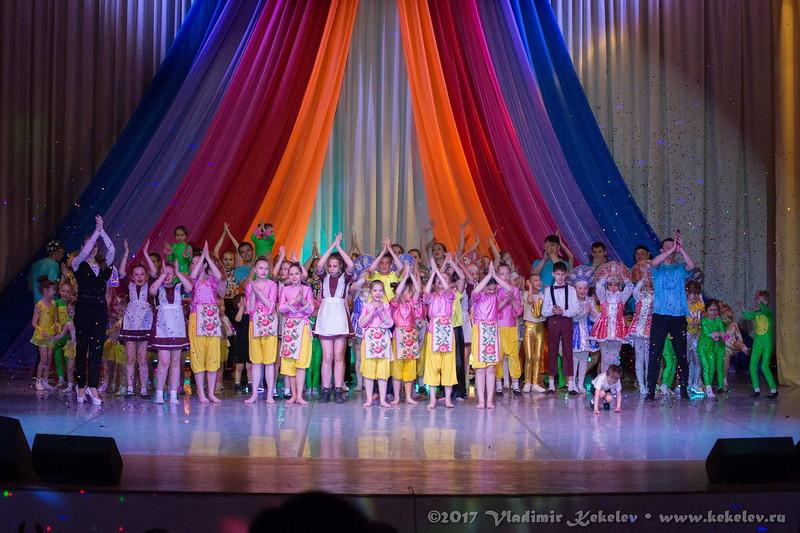 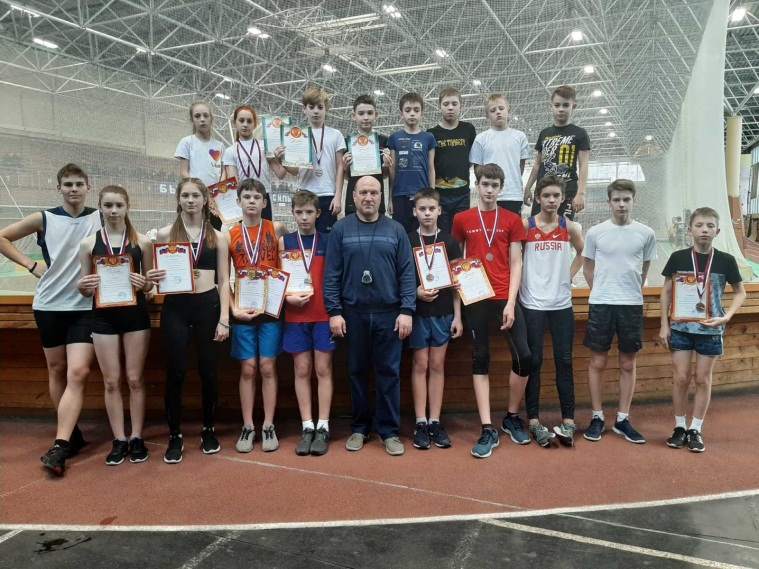 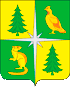 Чунское районное муниципальное образование
Муниципальная программа Чунского районного муниципального образования "Безопасность"
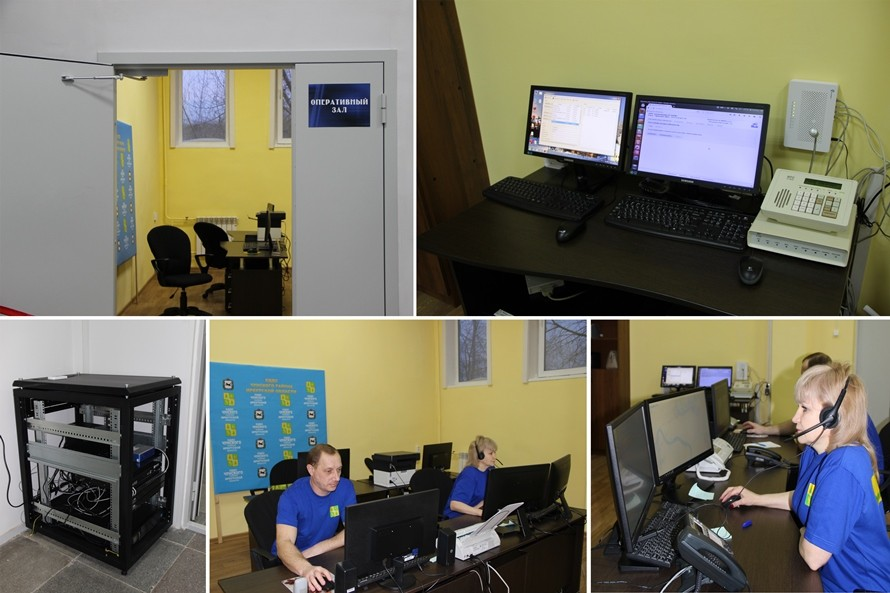 Цель муниципальной программы	
Повышение безопасности жизнедеятельности населения Чунского района
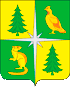 Чунское районное муниципальное образование
Муниципальная программа Чунского районного муниципального образования "Транспорт"
Цель муниципальной программы
Развитие транспортного обслуживания населения в границах Чунского районного муниципального образования, повышение качества пассажирских перевозок
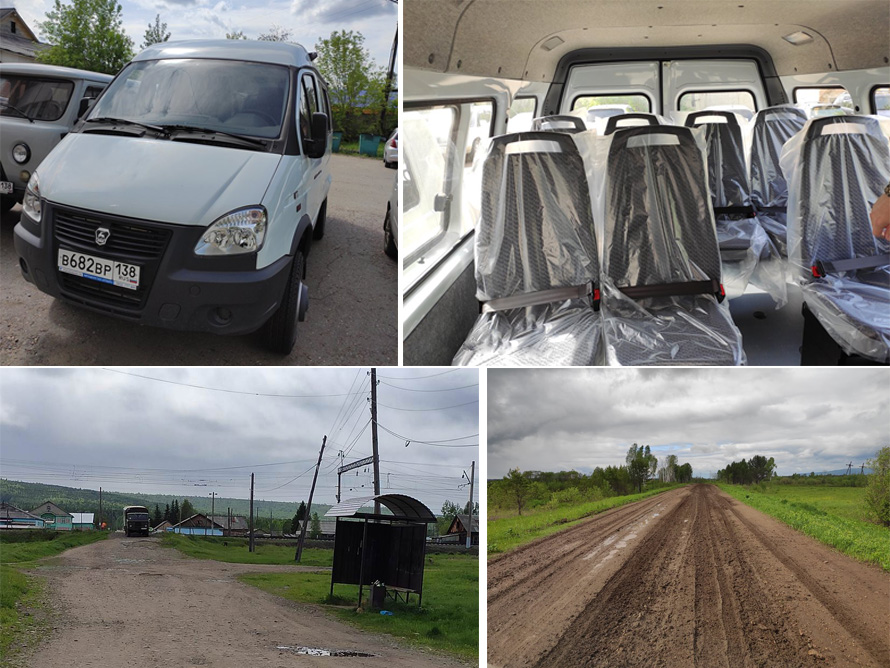 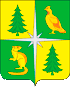 Чунское районное муниципальное образование
Муниципальная программа Чунского районного муниципального образования 
"Развитие коммунальной инфраструктуры объектов социальной сферы, находящихся в муниципальной собственности Чунского районного муниципального образования"
Цель муниципальной программы

Повышение надежности и энергоэффективности объектов социальной сферы, находящихся в муниципальной собственности Чунского районного муниципального образования
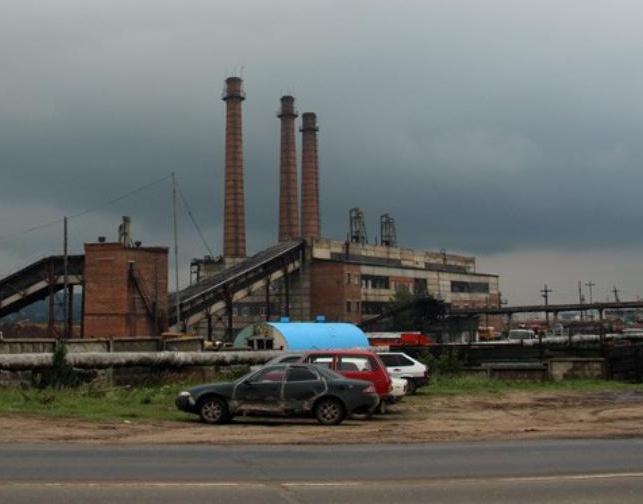 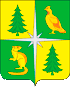 Чунское районное муниципальное образование
Муниципальная программа Чунского районного муниципального образования 
"Развитие экономического потенциала«
Цель муниципальной программы

Формирование благоприятной среды для устойчивого развития функционирования и развития экономики, повышение уровня жизни населения.
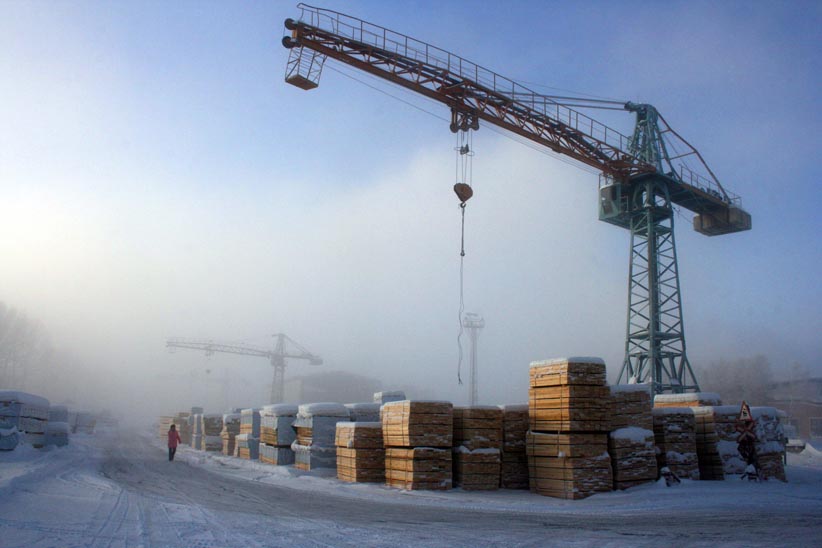 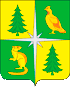 Чунское районное муниципальное образование
Муниципальная программа Чунского районного муниципального образования 
"Муниципальные финансы"
Цель муниципальной программы:
Повышение качества управления муниципальными финансами Чунского районного муниципального образования, составления и исполнения муниципального бюджета
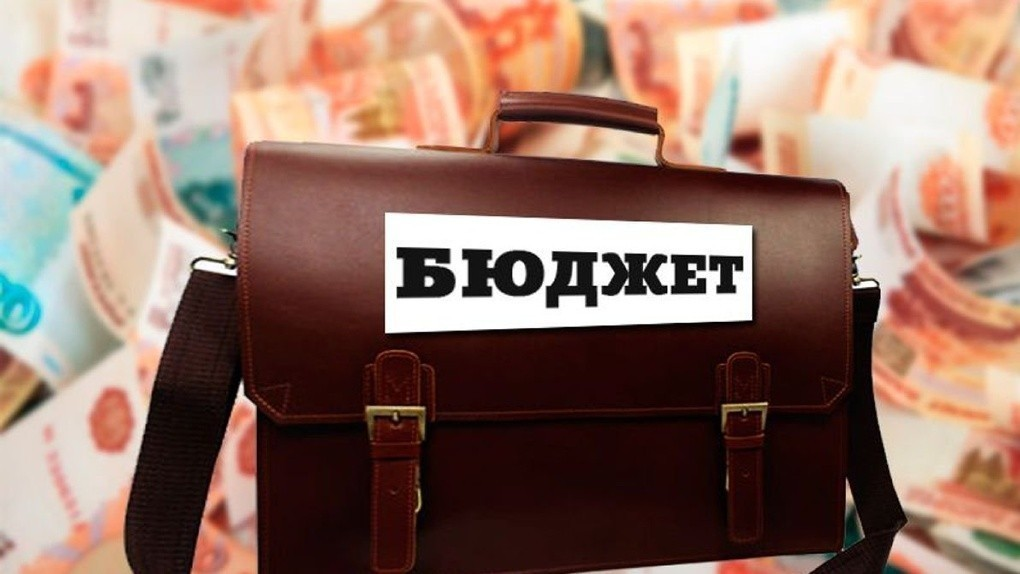 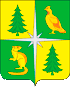 Чунское районное муниципальное образование
Муниципальная программа Чунского районного муниципального образования 
"Муниципальная собственность"
Цель муниципальной программы
Повышение эффективности управления муниципальной собственностью.
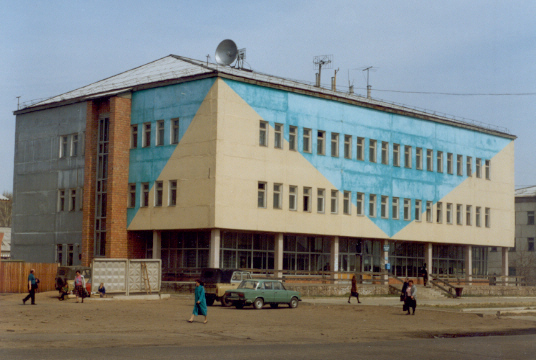 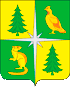 Чунское районное муниципальное образование
Муниципальная программа Чунского районного муниципального образования 
"Муниципальное управление"
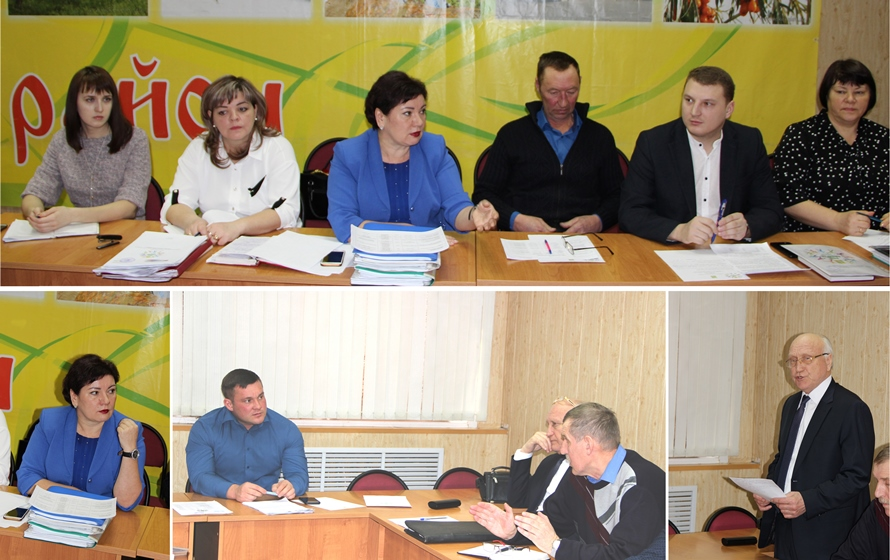 Цель муниципальной программы

Повышение открытости и эффективности деятельности администрации Чунского района.
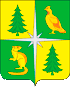 Чунское районное муниципальное образование
Муниципальная программа 
«Охрана окружающей среды в Чунском районном муниципальном образовании»
Цели Программы

Сохранение и защита окружающей среды
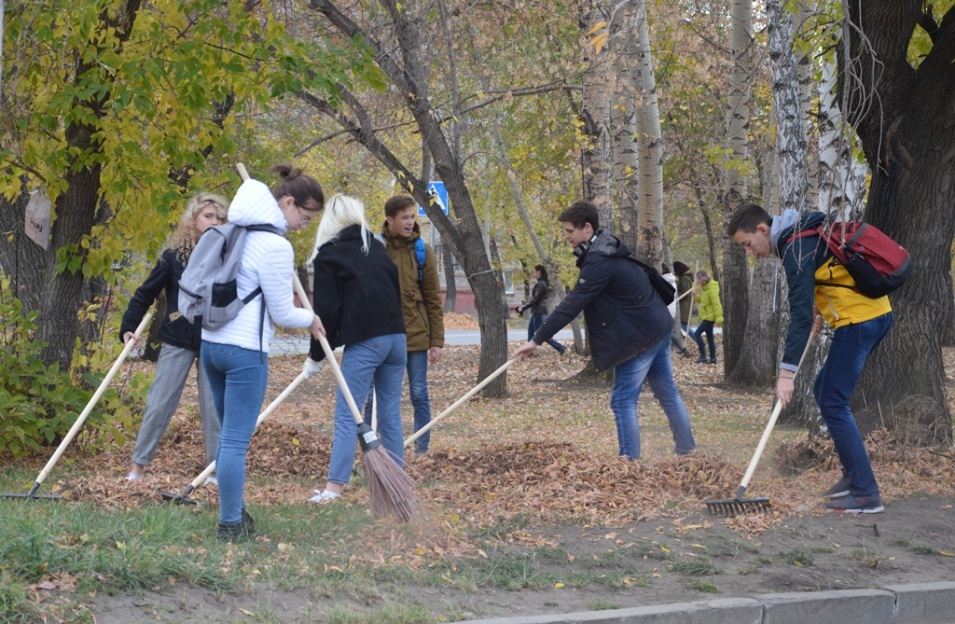 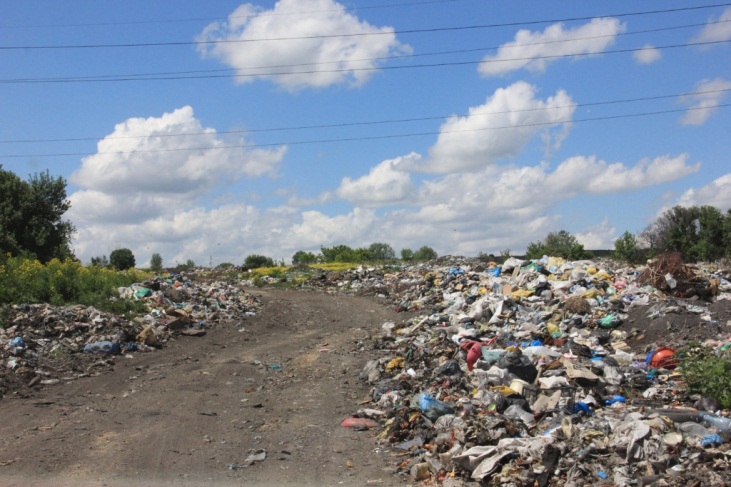 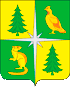 Чунское районное муниципальное образование
Из бюджета Чунского районного муниципального образования в бюджеты городских и сельских поселений передаются межбюджетные трансферты
Млн. руб.
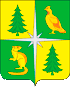 Чунское районное муниципальное образование
БЮДЖЕТ ДЛЯ ГРАЖДАН 
подготовлен Финансовым управлением администрации Чунского района

Контактная информация:
Исполняющий обязанности начальника
финансового управления 
Администрации Чунского района
Малащенко Ирина Анатольевна
График работы с 8-00 до 17-00, 
перерыв с 12-00 до 13-00.
Адрес:  665513, Иркутская область, рп.Чунский, 
ул.Комарова, 11, каб. 505
Телефон  (8 39567)  2-11-29,  
Электронная почта:   fin37@gfu.ru
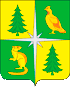 Чунское районное муниципальное образование
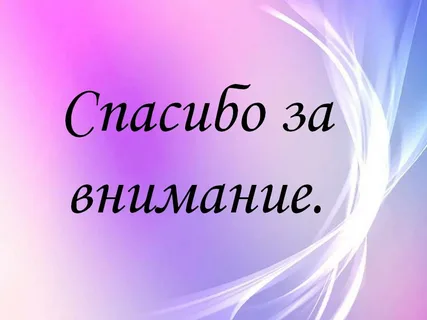